АДМИНИСТРАЦИЯ БЫКАНОВСКОГО СЕЛЬСОВЕТА
Бюджет
Быкановского сельсовета Обоянского района Курской области
на 2018 год и на период 2019 и 2020 годов
Бюджетное послание
Президента РФ от 03 июля 2014 года
«О бюджетной политике в 2015-2017 годах»
Основные направления бюджетной и налоговой политики Быкановского сельсовета на 2018-2020 годы (Постановление Администрации Быкановского сельсовета 01.11.2017 №71
Прогноз
социально-
экономического
развития
Быкановского сельсовета на 2017-2019 годы
(Постановление Администрации Быкановского сельсовета 01.11.2017 №77
Основа формирования
проекта бюджета Быкановского сельсовета
Обоянского района на 2018 год и плановый период 2019 и 2020 годов
Муниципальные программы Быкановского сельсовета
2
Обеспечение устойчивости и сбалансированности бюджетной системы в целях 
гарантированного исполнения действующих и принимаемых расходных обязательств
Повышение эффективности бюджетной политики, в том числе за счет роста 
эффективности бюджетных расходов, обеспечения адресности 
социальной помощи, проведения структурных реформ в социальной сфере
Соответствие финансовых возможностей Быкановского сельсовета
ключевым направлениям развития
Повышение роли бюджетной политики для поддержки экономического роста
Повышение прозрачности и открытости бюджетного процесса
БЮДЖЕТ НА 2018 ГОД И ПЛАНОВЫЙ ПЕРИОД 2019 И 2020 ГОДОВ 
НАПРАВЛЕН НА РЕШЕНИЕ СЛЕДУЮЩИХ КЛЮЧЕВЫХ ЗАДАЧ:
3
4
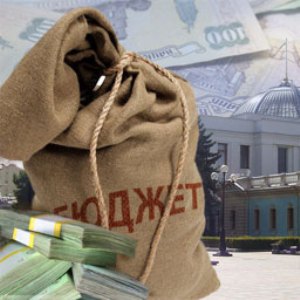 Основные параметры решения «О бюджете Быкановского сельсовета Обоянского района на 2018 год и плановый период 2019 и 2020 годов»
(тыс. рублей)
Динамика доходов бюджета
 Быкановского сельсовета Обоянского района
тыс. рублей
3192,2
2468,1
2289,8
2290,5
5
6
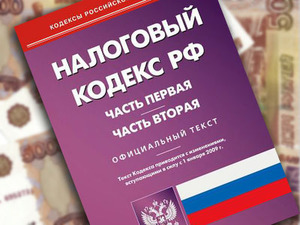 7
Безвозмездные поступления в бюджетБыкановского сельсовета Обоянского района
(тыс. рублей)
8
Динамика расходов бюджета Быкановского сельсовета Обоянского района в 2018-2020 годах
9
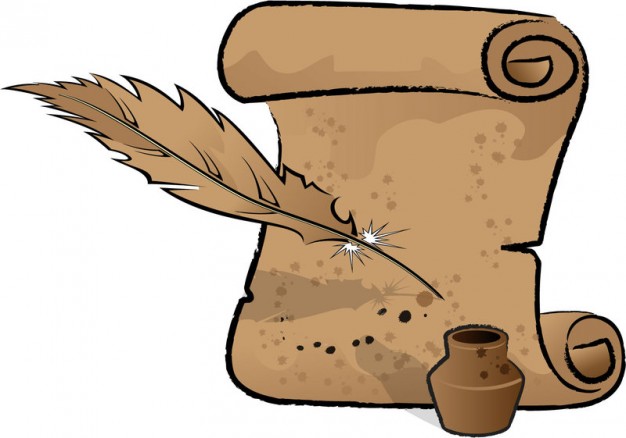 Расходы бюджета Быкановского сельсовета                            по разделам в 2018 – 2020 годах, тыс.рублей
10
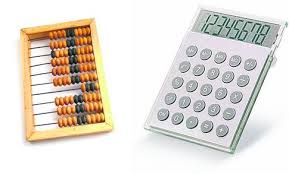 Расходы бюджета Быкановского сельсовета                  в рамках программ в 2018 – 2020 годах, тыс.рублей
Реализация указов ПрезидентаРоссийской Федерации
Средняя зарплата (рублей)
Средняя зарплата (рублей)
Средняя зарплата (рублей)
2018 год
2019 год
2020 год
Повышение заработной платы работников бюджетного сектора экономики
26 101,00
27432,00
28915,00
11
Доля муниципальных программ в общем объеме расходов,
запланированных на реализацию муниципальных программ
Быкановского сельсовета в 2017 году
Развитие малого и среднего 
Предпринимательства
0,1%
Развитие культуры 

79,3%
Развитие муниципальной
службы
  
0,2%
Благоустройство
 территории 
 18,4%
Пожарная безопасность
0,3%
Развитие
 физической культуры и 
спорта
1,5%
12
13
Динамика расходов бюджета Быкановского сельсовета Обоянского района на культуру
Объем бюджетных ассигнований на реализацию муниципальных
программ в 2018-2020 годах
тыс.руб.
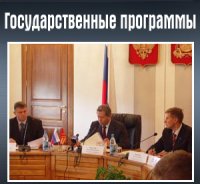 14